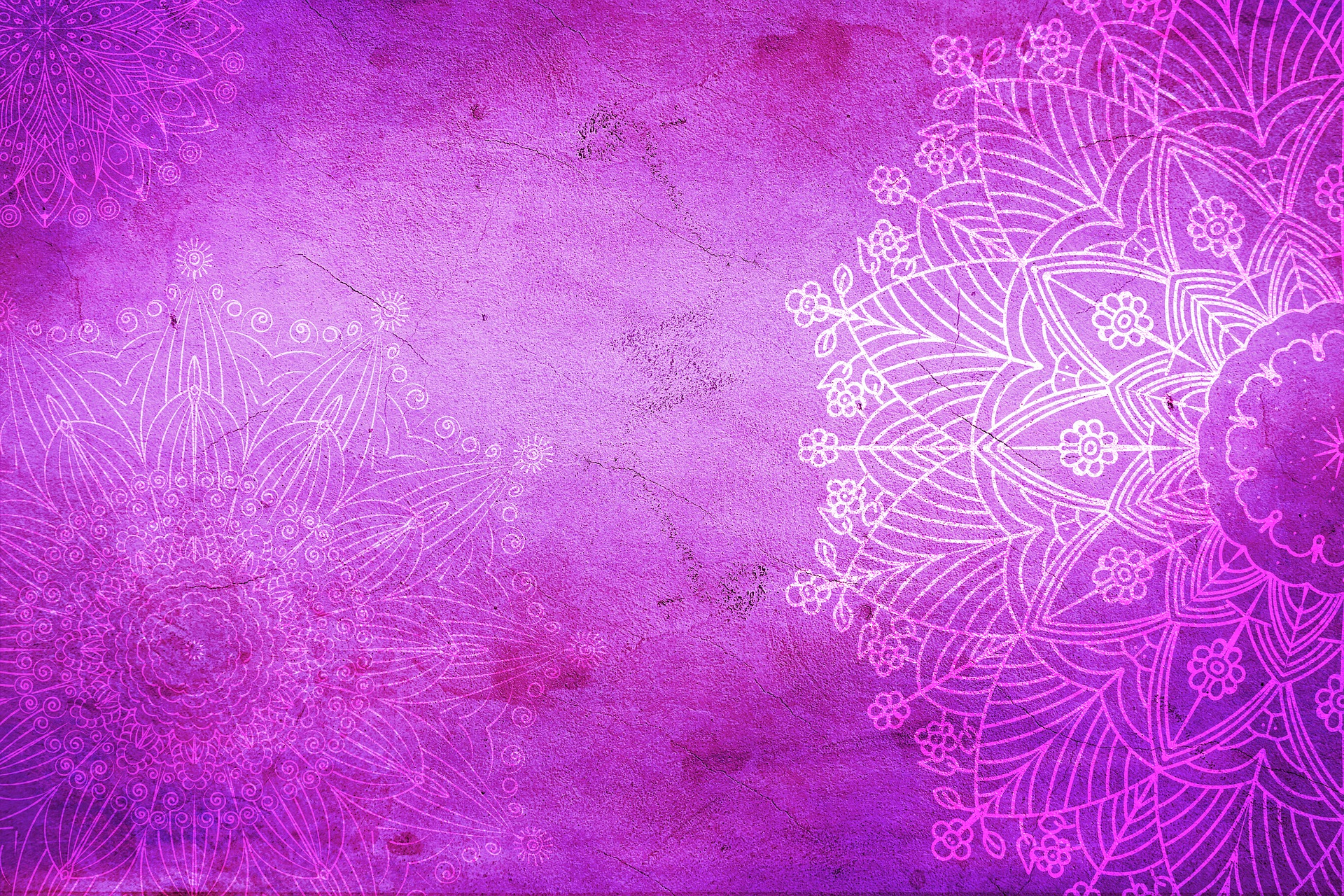 5 ключевых шагов к вашему предназначению: практическое руководство
Добро пожаловать на путь к раскрытию вашего истинного предназначения! Многие из нас задаются вопросом: 
«Зачем я здесь? В чём моя уникальная роль?» 
Этот путеводитель разработан, чтобы помочь вам найти ответы на эти вопросы и начать жить более осмысленной и наполненной жизнью. Помните, что предназначение — это не пункт назначения, а путешествие, полное открытий и самопознания.
Ключ к успеху
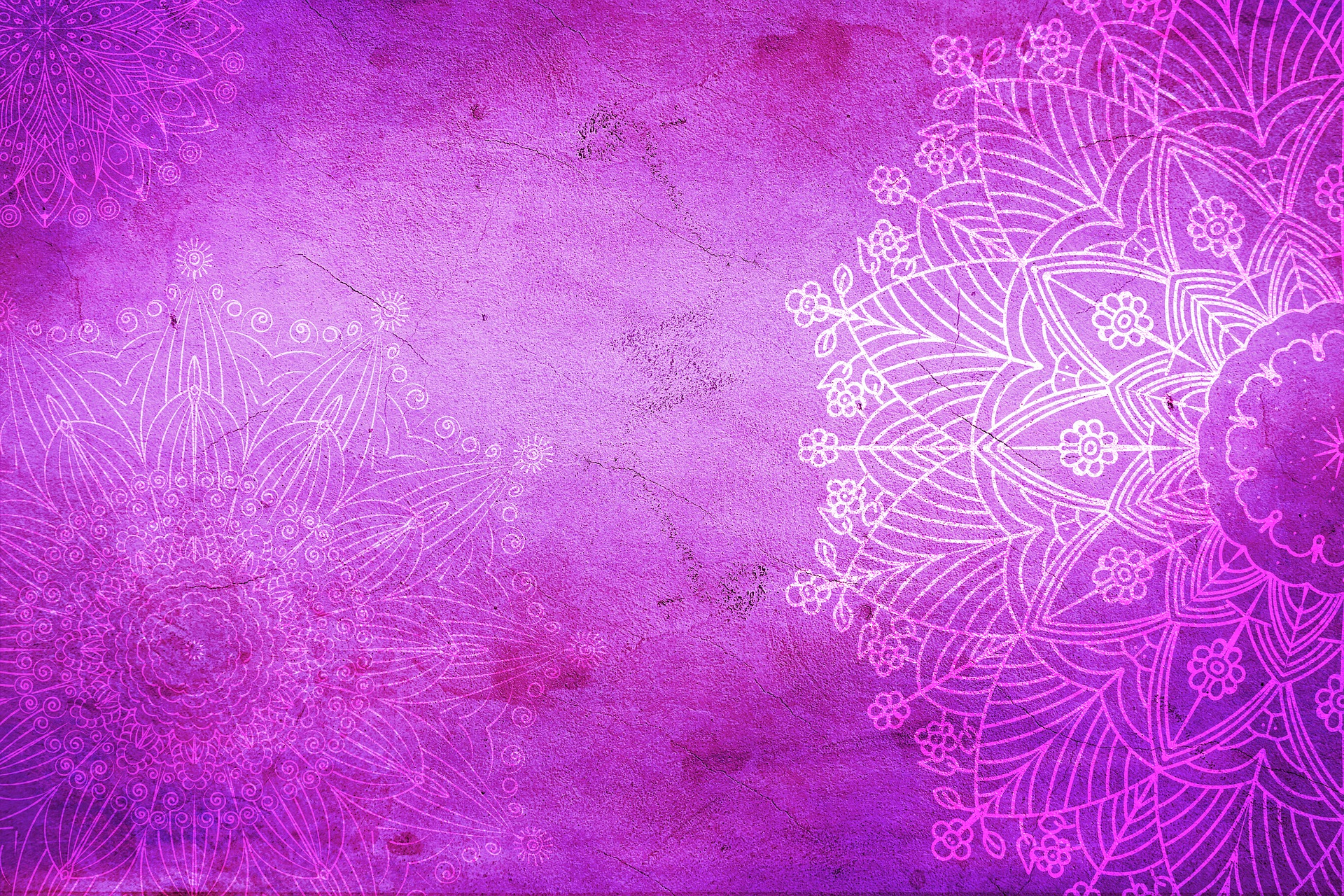 Введение:Предназначение — это не то, что нужно «найти» где-то вовне, это то, что нужно раскрыть внутри себя. Это уникальное сочетание ваших талантов, увлечений и ценностей, направленных на служение миру. Этот путеводитель поможет вам сделать первые шаги на этом захватывающем пути.
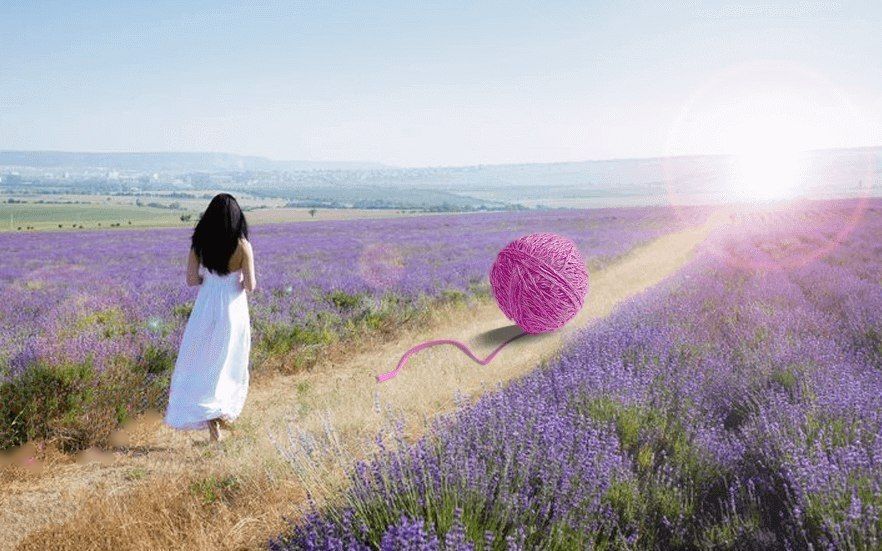 Ключ к успеху
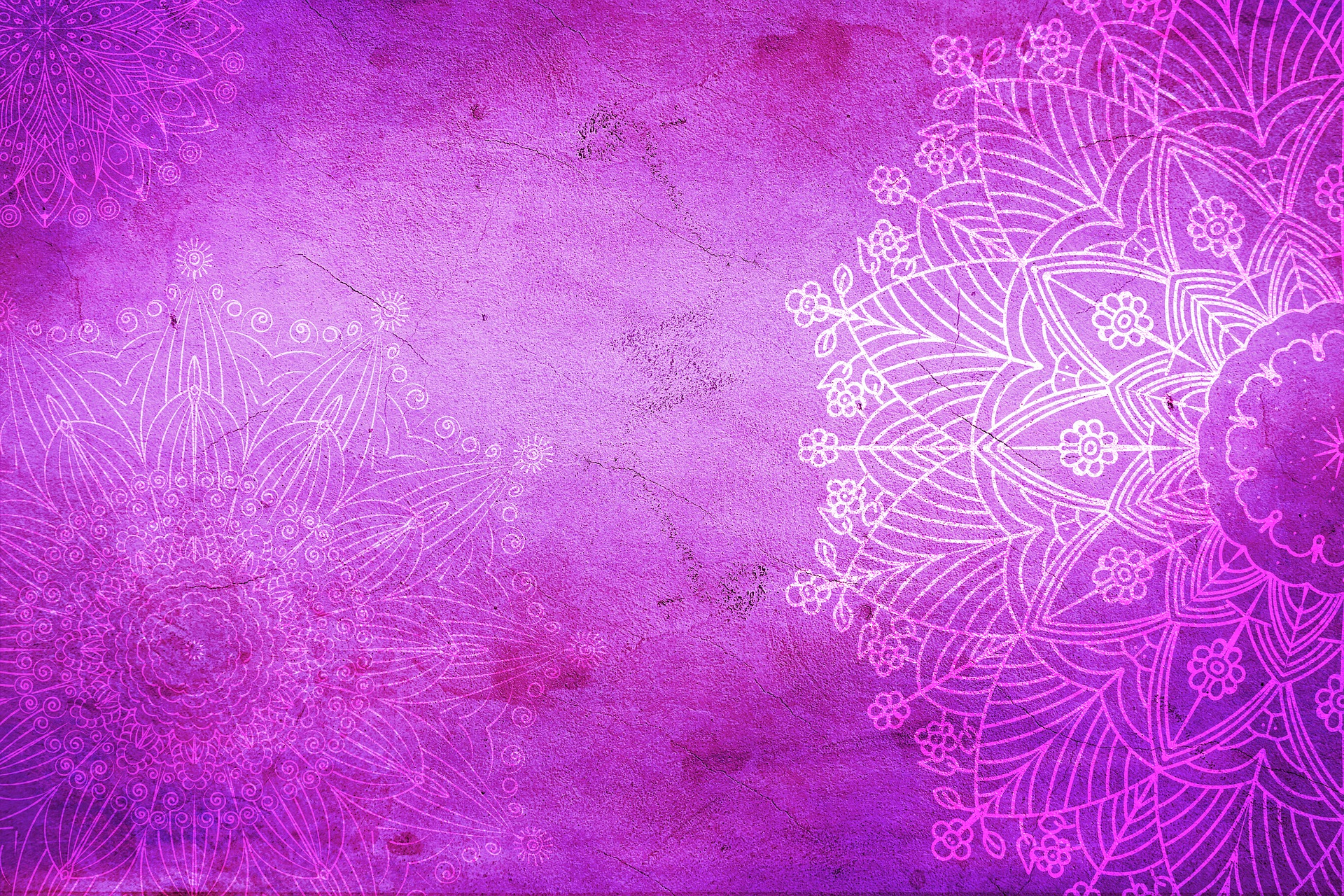 Шаг 1: Остановитесь и Прислушайтесь к СебеВ мире, полном шума и суеты, важно научиться замедляться и прислушиваться к своему внутреннему  голосу. Это ключ к самопознанию.Упражнение: “Медитация-прогулка”   ● Найдите тихое место на природе (парк, лес, берег реки).   ●Отключите телефон и другие отвлекающие факторы.   ● Начните прогулку в медленном темпе, обращая внимание на каждый шаг.   ● Сосредоточьтесь на своих ощущениях: как дует ветер, как пахнет земля, как поют птицы.   ● Дышите глубоко и ровно.   ● Не пытайтесь специально думать или анализировать. Просто наблюдайте за своими ощущениями и мыслями, которые приходят.   ● Гуляйте так 20-30 минут.   ● После прогулки запишите свои ощущения, мысли и образы.Задание: “Дневник тишины”   ● Выделите 10-15 минут каждый день для тишины.   ● Найдите тихое место, где вас никто не потревожит.   ● Сядьте в удобной позе, закройте глаза и просто наблюдайте за своим дыханием.   ● Не пытайтесь контролировать свои мысли, просто наблюдайте за ними, как они приходят и уходят.   ● После медитации запишите все мысли, чувства и озарения, которые пришли вам в голову.Пояснение: Почему важно замедляться:● Шум внешнего мира заглушает наш внутренний голос.● В тишине мы можем услышать свои истинные желания.● Медитация помогает успокоить ум и обрести ясность.
Ключ к успеху
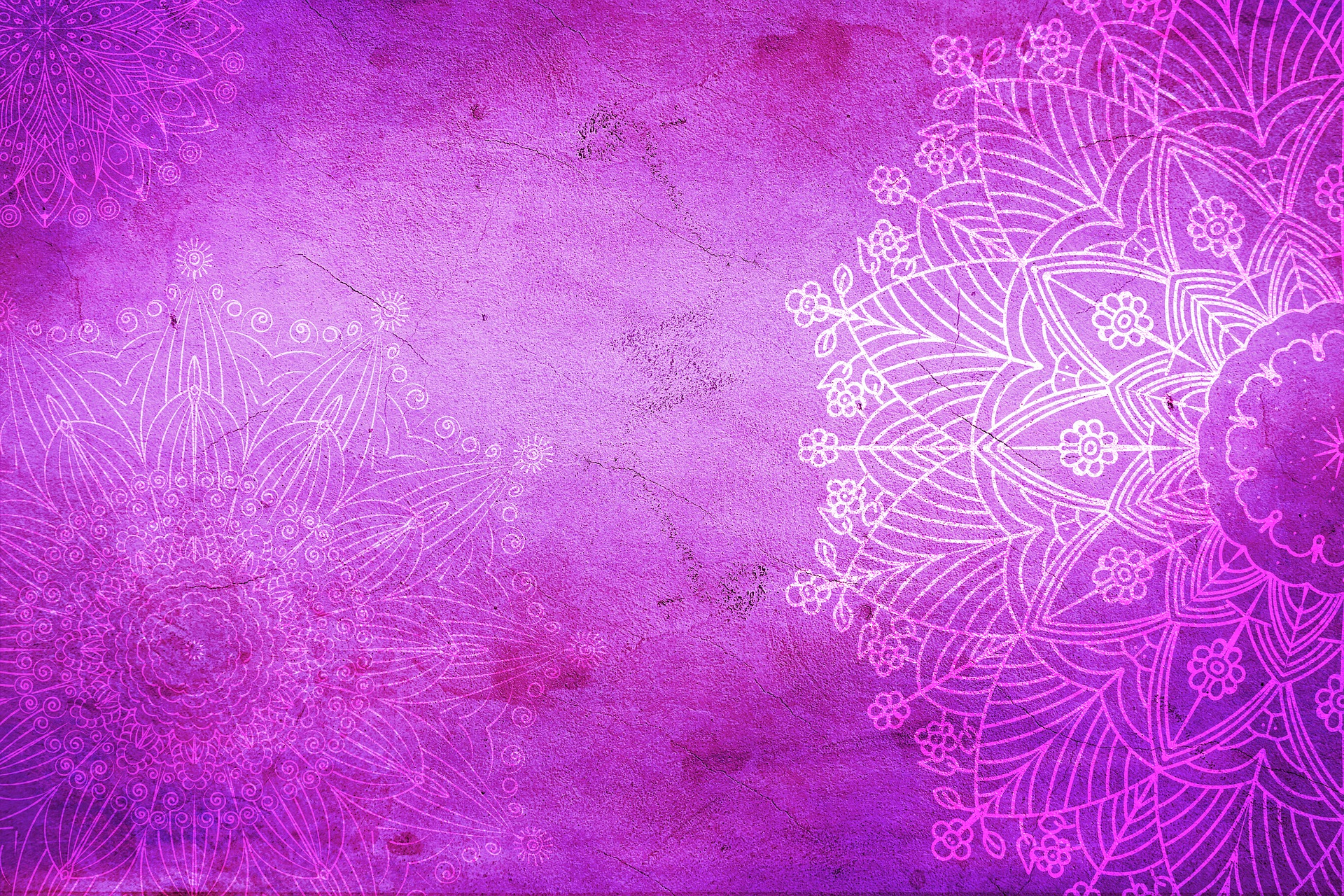 Шаг 2: Исследуйте Свои Увлечения и ТалантыВаше предназначение часто связано с тем, что вам действительно нравится делать, и с тем, в чём вы хороши.Чек-лист: “Список увлечений”   ●Вспомните, что вас интересовало в детстве.   ● Запишите все виды деятельности, которые приносят вам удовольствие (спорт, искусство, наука, общение, помощь другим и т. д.)   ● Какие занятия заставляют вас забыть о времени?   ● В какие моменты вы чувствуете себя наиболее энергичным и вдохновленным?   ● Что вы делаете с удовольствием, даже если за это не платят?   ● Что вам легко дается?   ● В каких областях люди часто просят у вас совета или помощи?   ● Проанализируйте список, и выделите наиболее важные пункты.Задание: “Дневник успехов”   ● Каждый вечер записывайте как минимум три вещи, которые вы сделали хорошо или которыми гордитесь.   ● Обратите внимание на то, какие ваши качества помогли вам в этих достижениях.Пояснение: Как определить свои таланты и увлечения:   ● Увлечения указывают на то, что вас по-настоящему зажигает.   ● Таланты указывают на ваши сильные стороны.   ● Когда вы сочетаете увлечения с талантами, вы можете полностью раскрыть свой потенциал.
Ключ к успеху
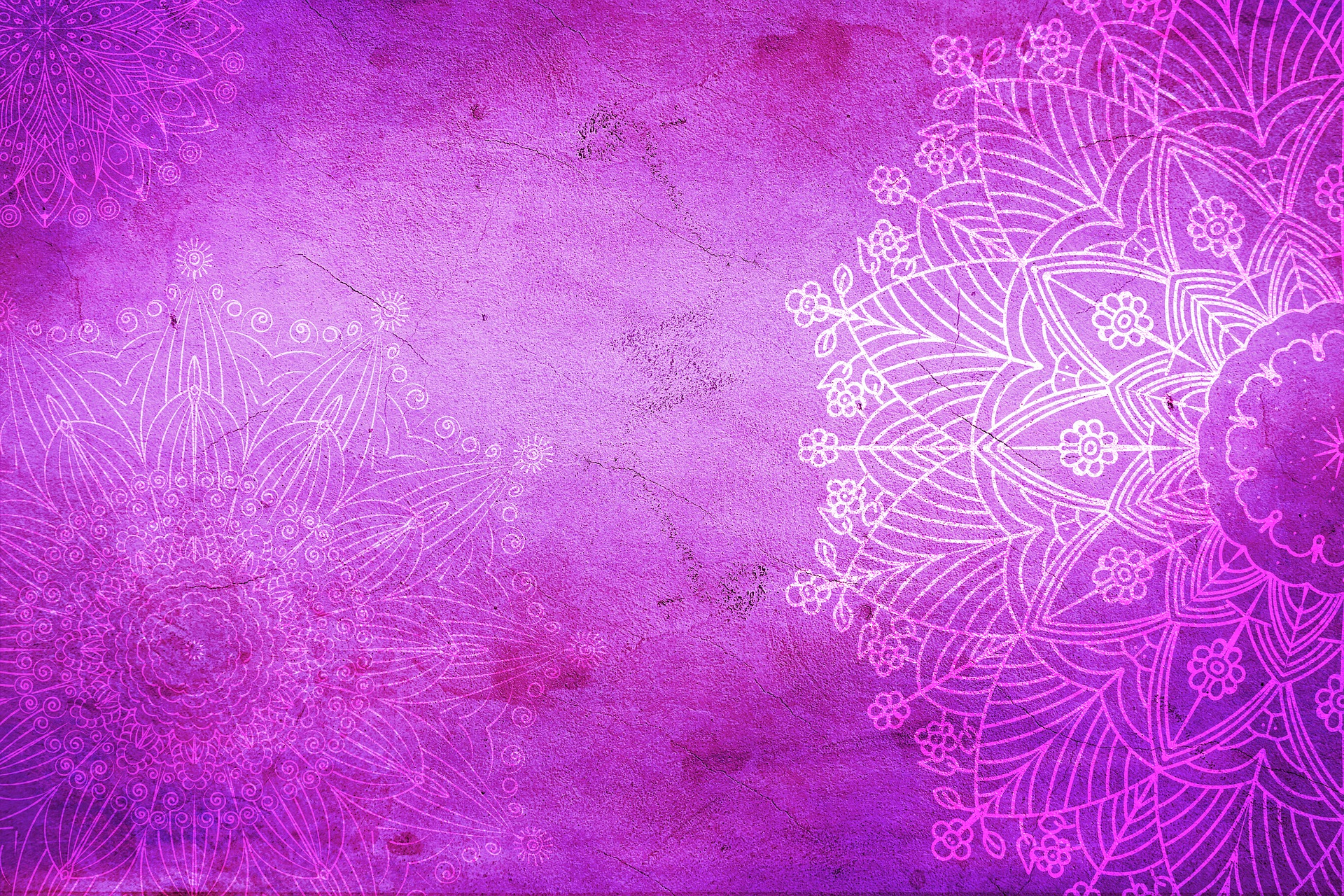 Шаг 3: Определите Свои ЦенностиЦенности — это то, что действительно важно для вас. Жизнь в соответствии со своими ценностями обеспечивает удовлетворение и гармонию.Рабочая тетрадь: “Определение ключевых ценностей”   ●Запишите 10–15 ценностей (например: честность, свобода, любовь, справедливость, творчество, развитие, помощь другим и т. д.).   ● Ранжируйте ценности по важности для вас.   ● Выделите 3-5 самых важных ценностей, которые являются основой вашей жизни.   ● Задайте себе вопрос: насколько текущая жизнь соответствует моим ценностям?   ● Где я чувствую себя не в своей тарелке?Задание: “Анализ решений”   ● В течение недели наблюдайте за своими решениями.   ● Задавайте себе вопрос: почему я принял это решение?   ● Как это решение соответствует моим ценностям?Пояснение: Почему важно жить в соответствии со своими ценностями:   ● Ценности помогают вам принимать правильные решения.   ● Жизнь в соответствии со своими ценностями приносит удовлетворение и гармонию.   ● Когда вы не следуете своим ценностям, вы чувствуете себя несчастными и неудовлетворёнными.
Ключ к успеху
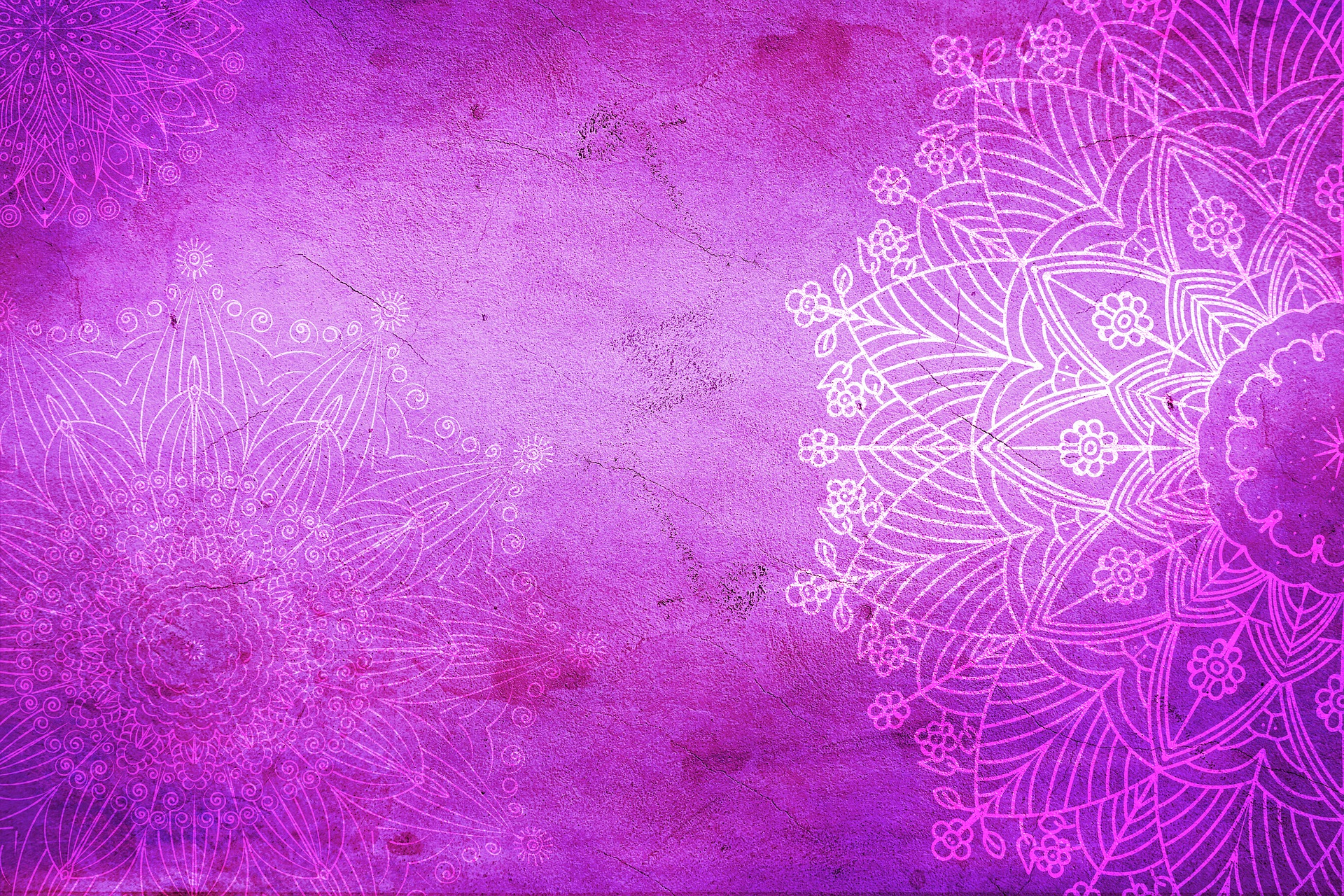 Шаг 4: Визуализируйте Свою Идеальную ЖизньВизуализация — это мощный инструмент для создания желаемой реальности. Она помогает увидеть, чего вы на самом деле хотите.Упражнение: “Письмо из будущего”   ● Представьте, что вы живёте жизнью своей мечты через 5-10 лет.   ● Напишите письмо самому себе из будущего.   ● Опишите свою работу, свои отношения, своё окружение, свои увлечения, свои ощущения.   ● Напишите все в деталях, как будто это уже происходит.Задание: “Коллаж мечты”   ● Найдите изображения и слова, которые символизируют вашу идеальную жизнь.   ● Создайте коллаж, который будет визуальным напоминанием о вашей мечте.   ● Разместите коллаж в месте, где вы будете видеть его каждый день.Пояснение: Как визуализация помогает:   ● Визуализация помогает вам увидеть свою цель.   ● Она создает мощный образ желаемой реальности, который мотивирует вас на действия.   ● Визуализация помогает вам поверить в то, что ваша мечта достижима.
Ключ к успеху
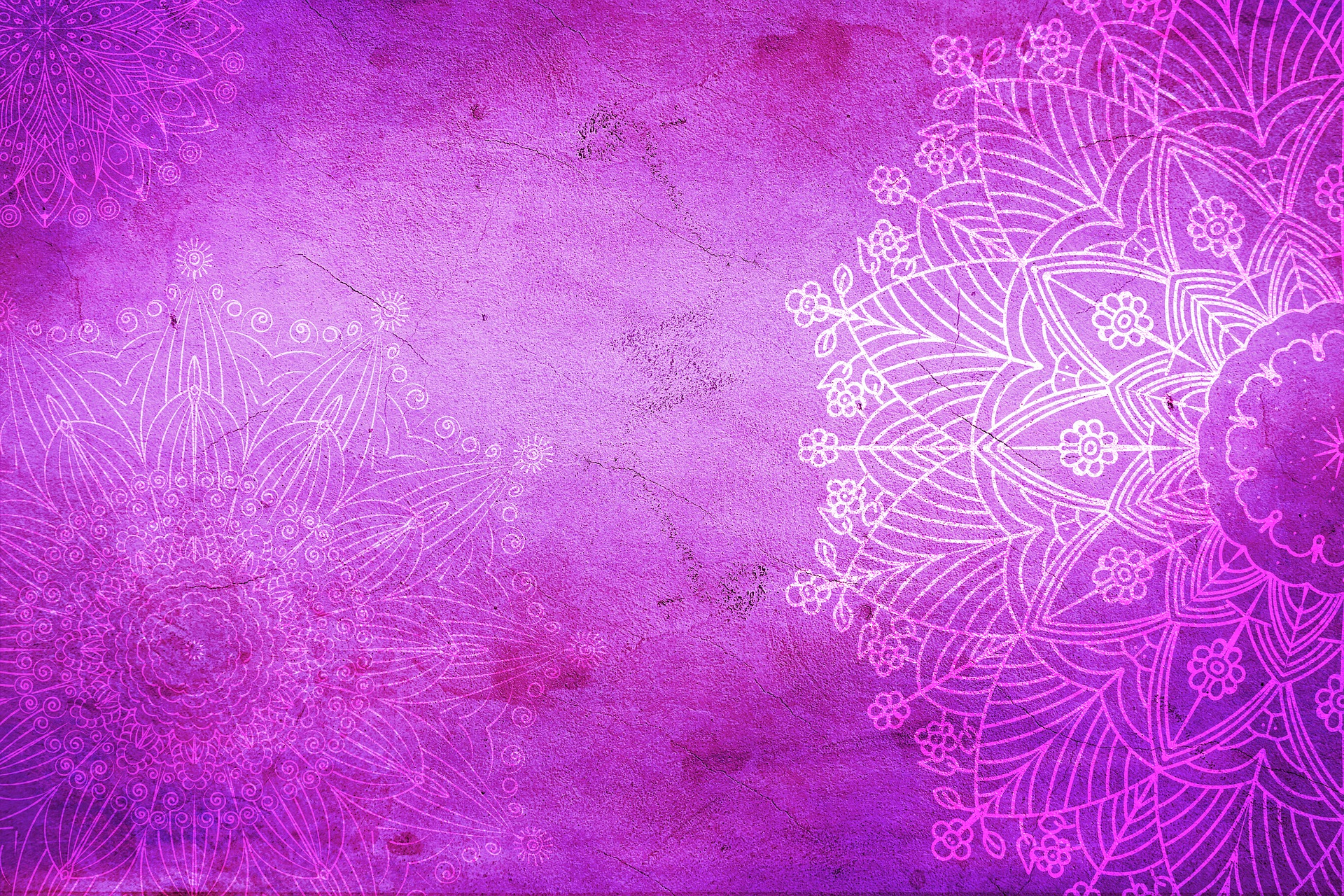 Шаг 5: Сделайте Первый ШагПервый шаг — самый сложный, но и самый важный. Не нужно сразу менять всю свою жизнь. Начните с маленьких конкретных шагов.Практическое задание: “План действий”   ●Разбейте свою цель на маленькие, конкретные шаги.   ● Установите сроки для выполнения каждого шага.   ● Определите, какие ресурсы вам нужны для выполнения каждого шага.   ● Запланируйте действия на ближайшую неделю.Задание: “Действие”   ● Выполните запланированное на ближайшую неделю   ● Запишите все свои ощущения.Пояснение: Почему важно действовать прямо сейчас:   ● Действие убирает страх и неуверенность.   ● Действие создает импульс для дальнейшего движения.   ● Даже самые маленькие шаги приближают вас к вашей цели.
Ключ к успеху
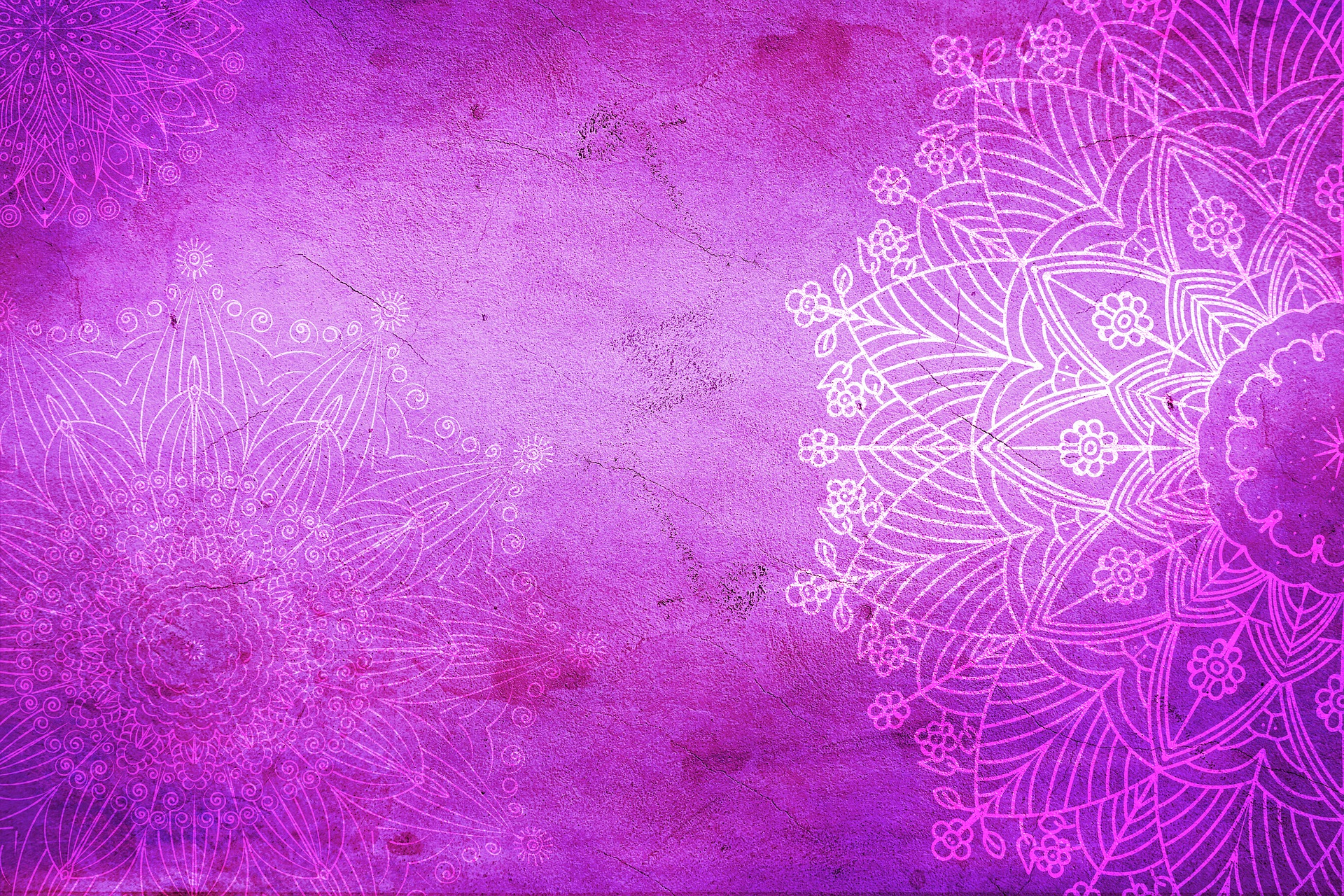 Заключение:Поиск своего предназначения — это увлекательное путешествие. Не бойтесь пробовать новое, ошибаться и менять направление. Главное — доверять себе, слушать своё сердце и следовать за своими мечтами. Этот гайд — лишь отправная точка. Ваш путь уникален, и только вы можете пройти его. Наслаждайтесь путешествием!Помните:   ●Предназначение – это не жесткая роль, это процесс.   ● Вы можете менять свои цели и направления.   ● Главное – жить с осознанием и радостью.   ● Доверьтесь себе и процессу, и вы обязательно найдете свой путь.Теперь вы вооружены конкретными инструментами, которые помогут вам на пути к вашему предназначению. Начните сегодня! Если вам нужна поддержка проводника, вы можете связаться со мной @Mary_svechi и мы вместе найдем самый короткий и эффективный путь для решения важных задач.
Ключ к успеху
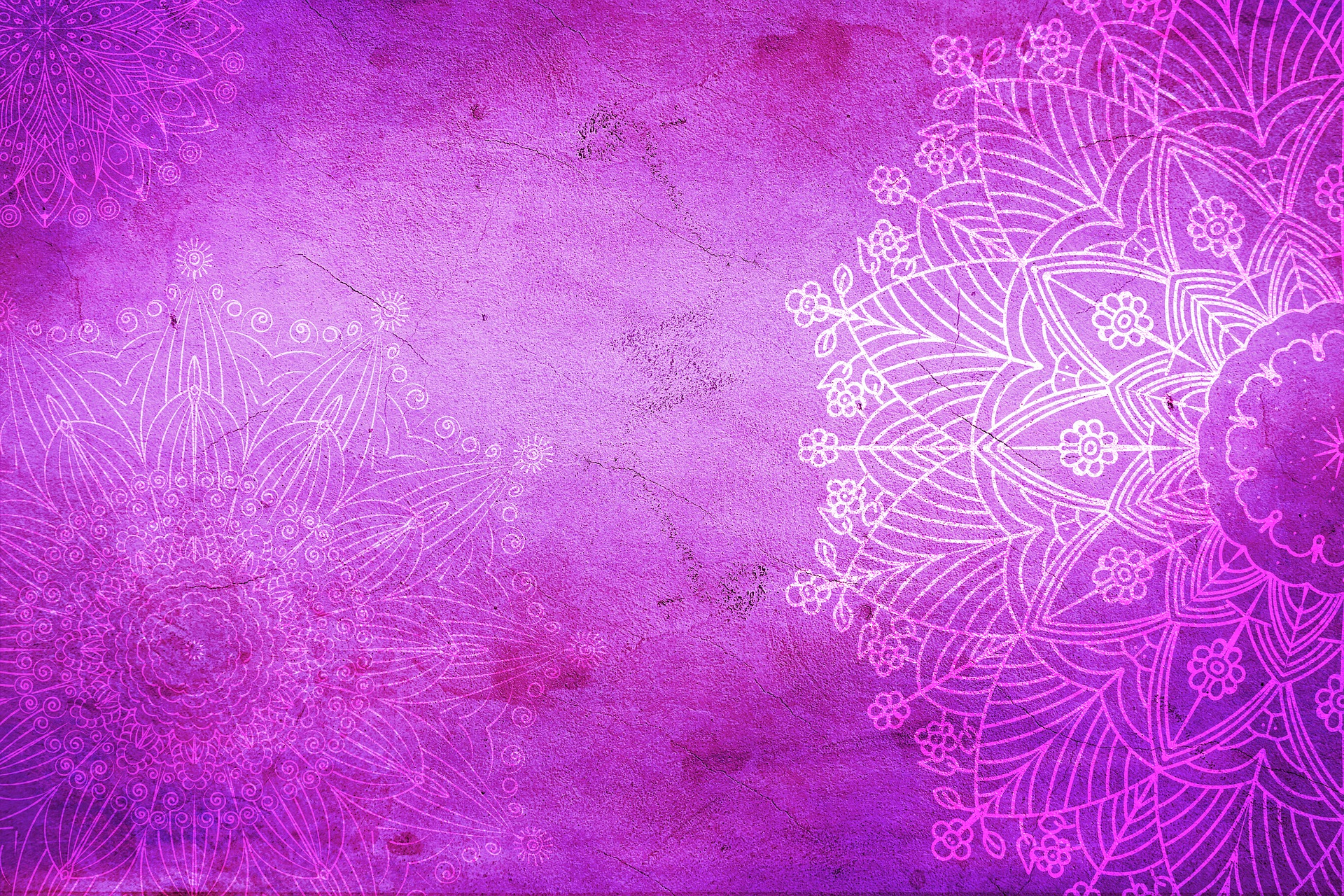 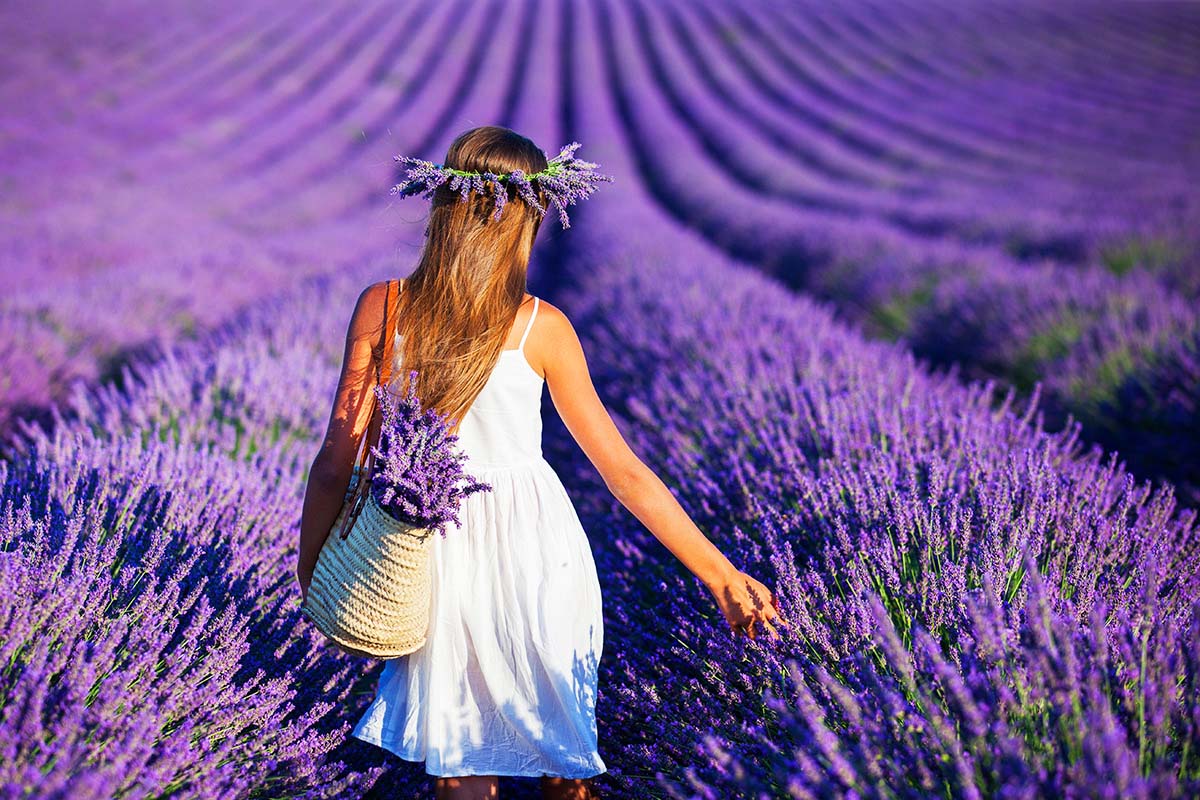 Ключ к успеху